7
Физика
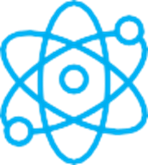 Класс
Тема:
Пространство и время.

Учитель: Андреева Елизавета Александровна
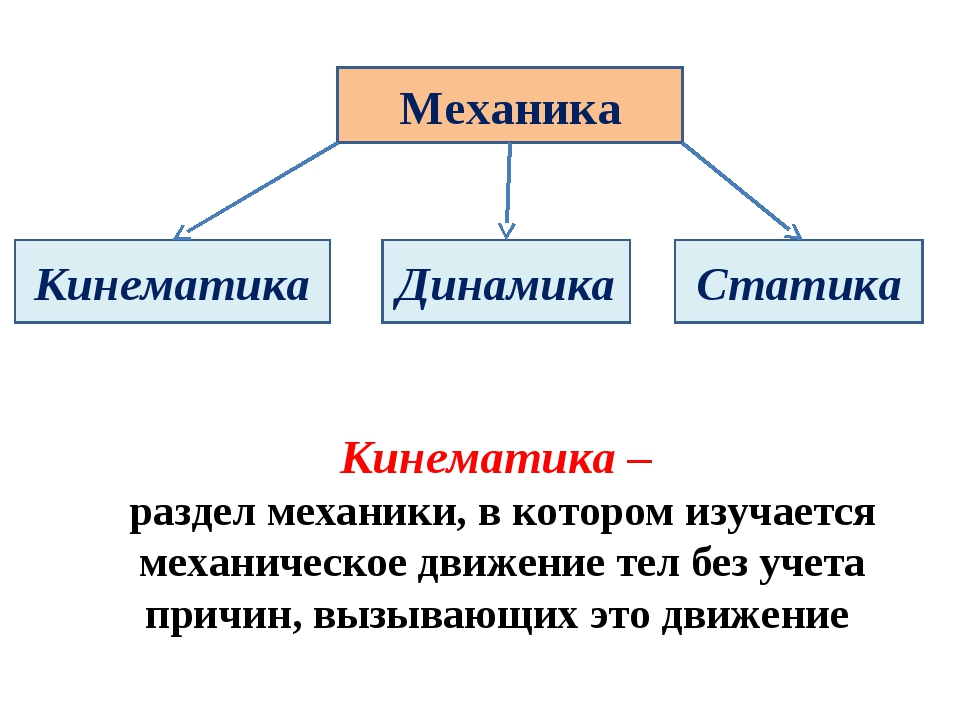 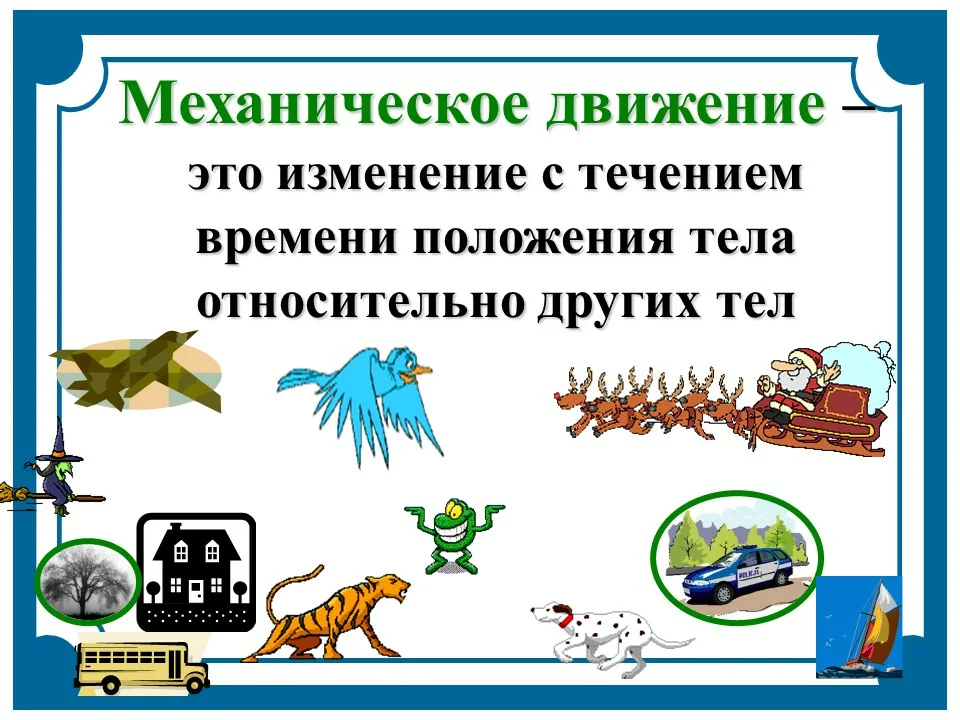 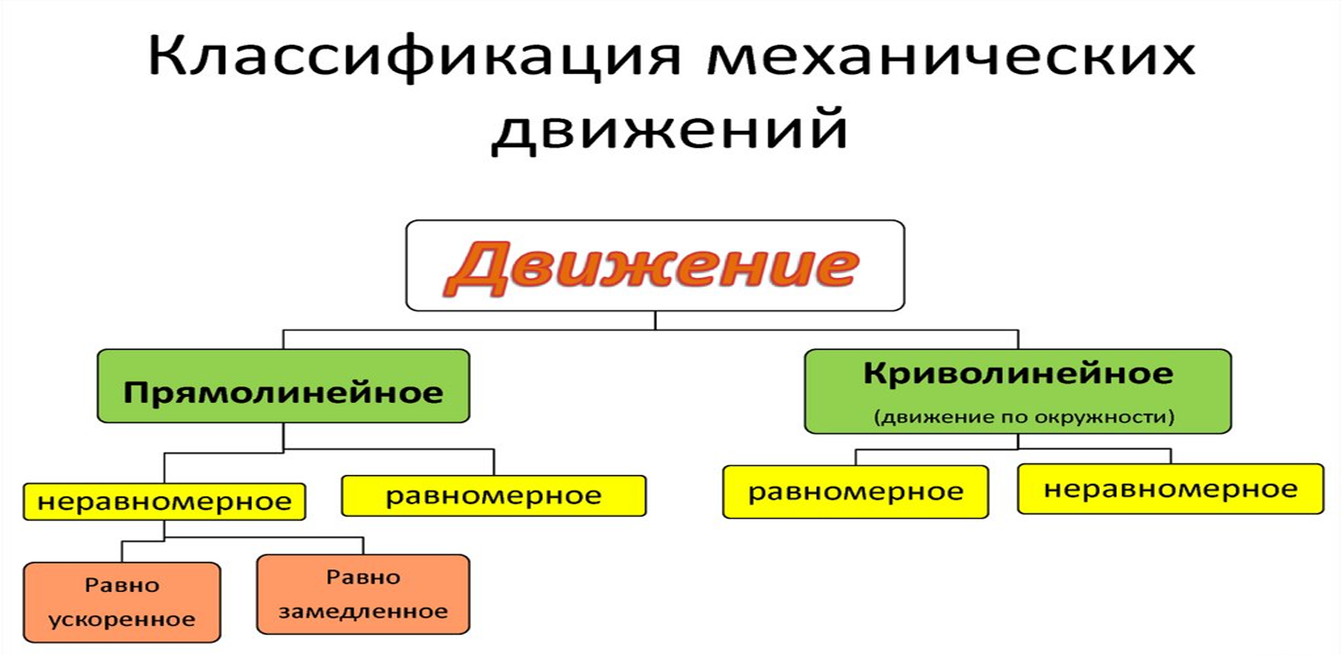 По траектории
По скорости
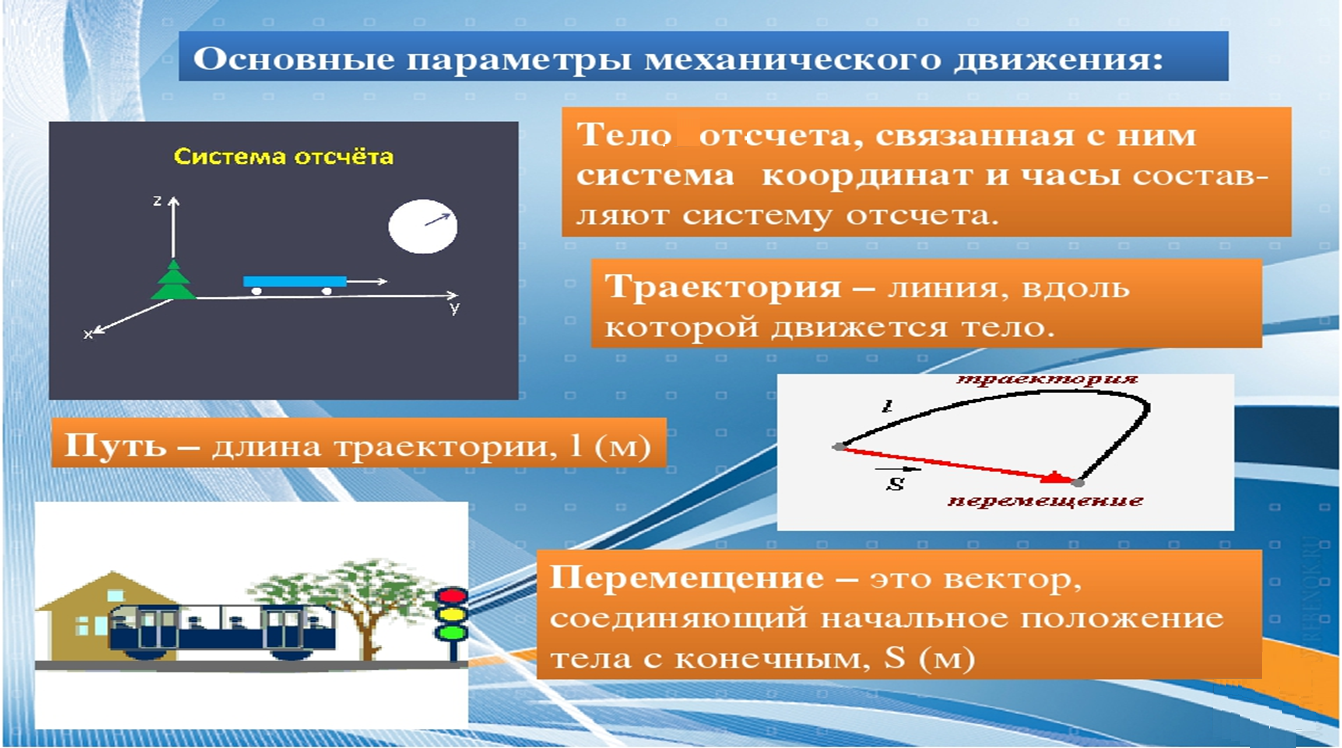 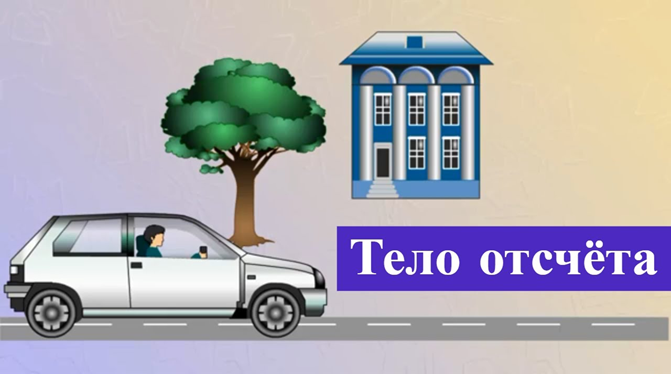 Тело отсчета
Тело, относительно которого наблюдается движение или состояние покоя, называется телом отсчета
Движение в одномерной системе координат
Y
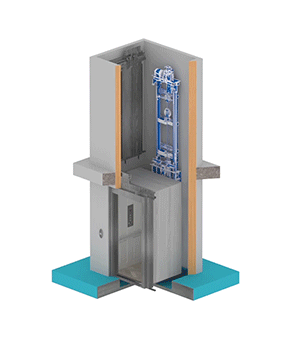 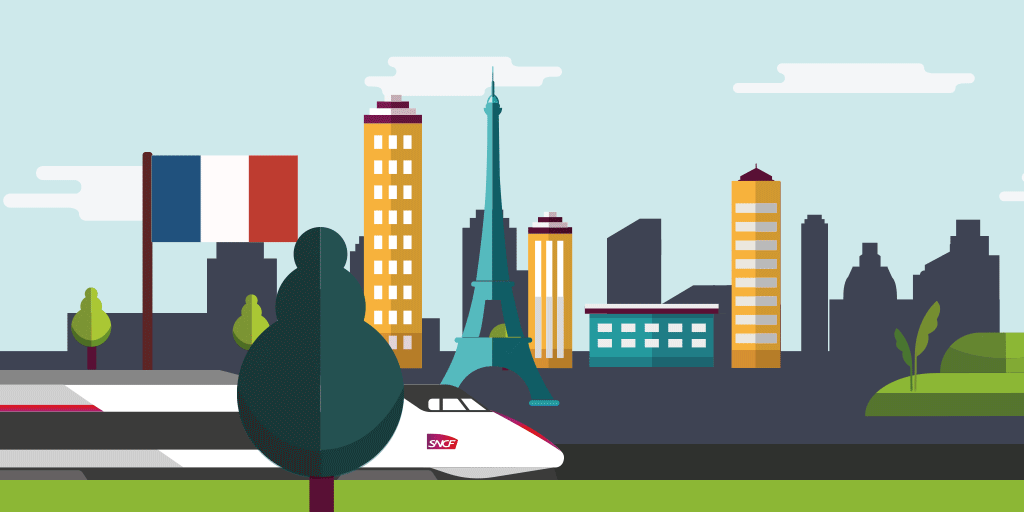 0
0
Х
Движение в двухмерной системе координат
Y
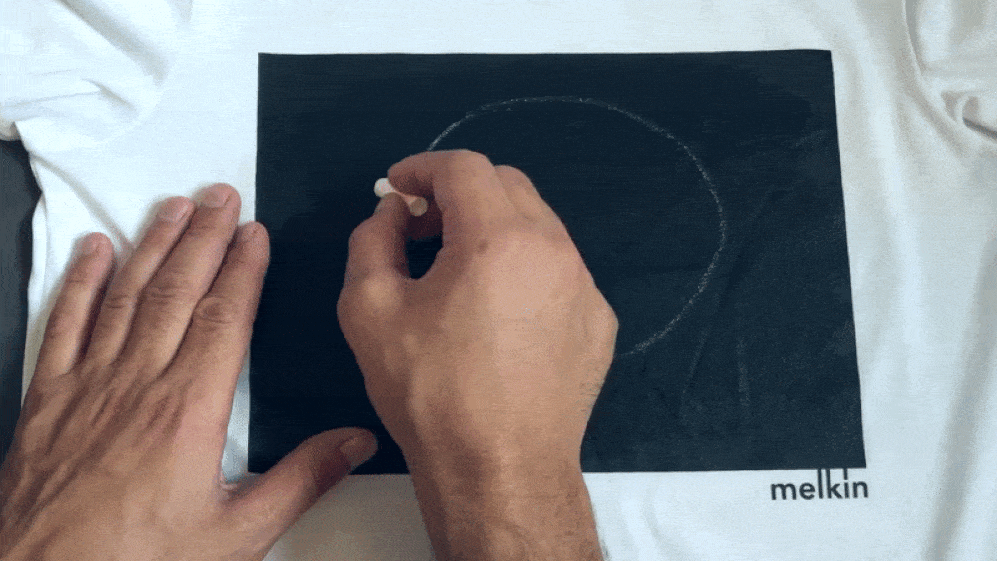 O
X
Движение в трехмерной системе координат
X
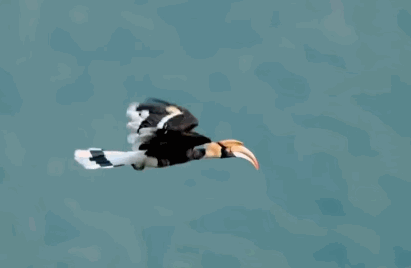 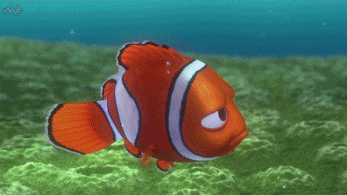 Y
O
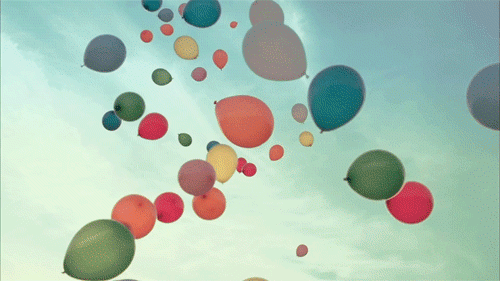 Z
Основные свойства пространства:
Пространство существует, неразрывно связано с материей, безгранично, трехмерно.
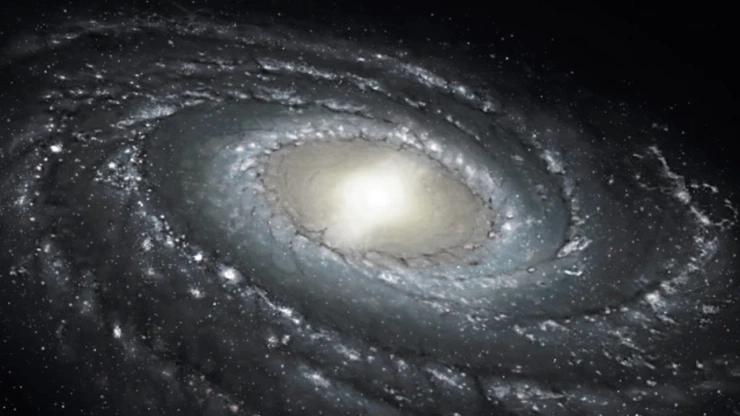 Изображение времени в одномерных координатах
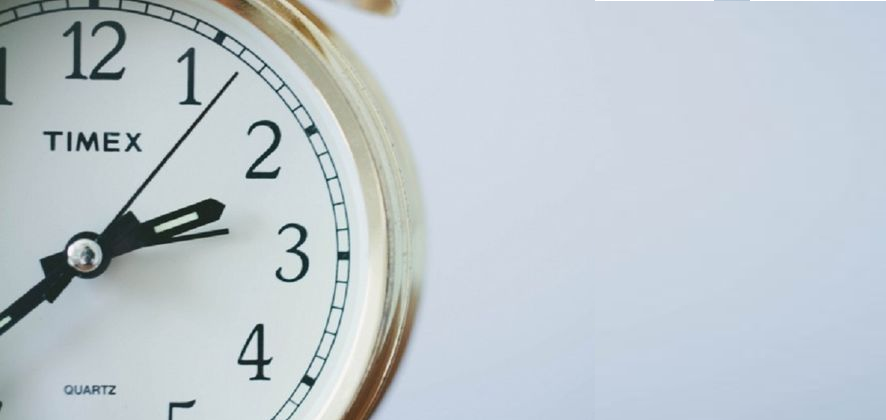 Настоящее
Будущее
Прошлое
t
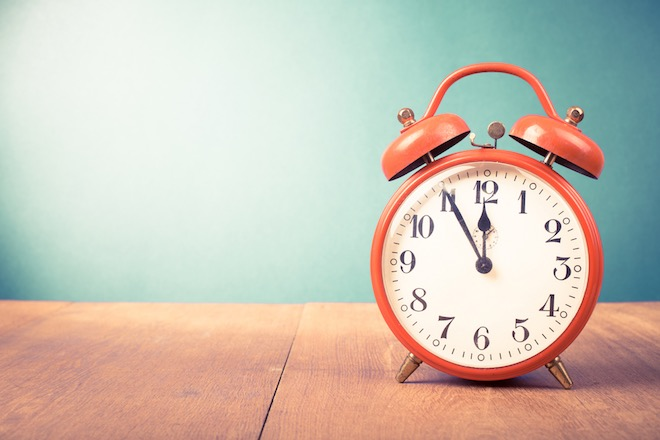 Время – это физическая величина, выражающая порядок последовательного изменения событий  и продолжительность процессов. В соответствии с международной системой единиц (МСИ) время измеряется в секундах.
Задание:
Прочитать § 2
Выполнить задание на стр. 14